ESEA Fall Regional Network Meeting
1
Agenda
2
[Speaker Notes: Do not move ahead on the agenda. If there is extra time, add a break. Start the next section as scheduled.]
An Introduction to 
The Federal Programs and Supports Unit
3
Introductions
Please put in the chat: 
Name 
LEA or BOCES
4
Outline
Introduction to Federal Programs and Supports Unit
Brief overview of Title Programs and ESSER 
What Should New Directors/LEAs be Focused on at this Time?
Important Dates
Resources and Contacts
Networking Time
5
Every Student Succeeds (ESSA) Act - Overview
Colorado Receives ~ over $225 million in Elementary and Secondary Education Act (ESEA) currently reauthorized as ESSA.
CDE reserves no more than 5% for administration and oversight of the programs 
Percentage caps are set in statute (e.g., Title I is capped at 1%)
CDE requests for permission to retain additional funds for school improvement efforts
Funding period ~ generally 27 months to obligate funds
ESSA provides some flexibilities and opportunities to meet program requirements: 
Flexibility in the use of funds
Consolidation of funds
Rural flexibilities (such as Alternative Fund Use Authority)
Reducing the requirements for districts that have less than 1,000 students or only 1 school per grade span (examples)
6
ESSA - SEA Responsibilities
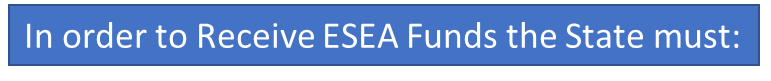 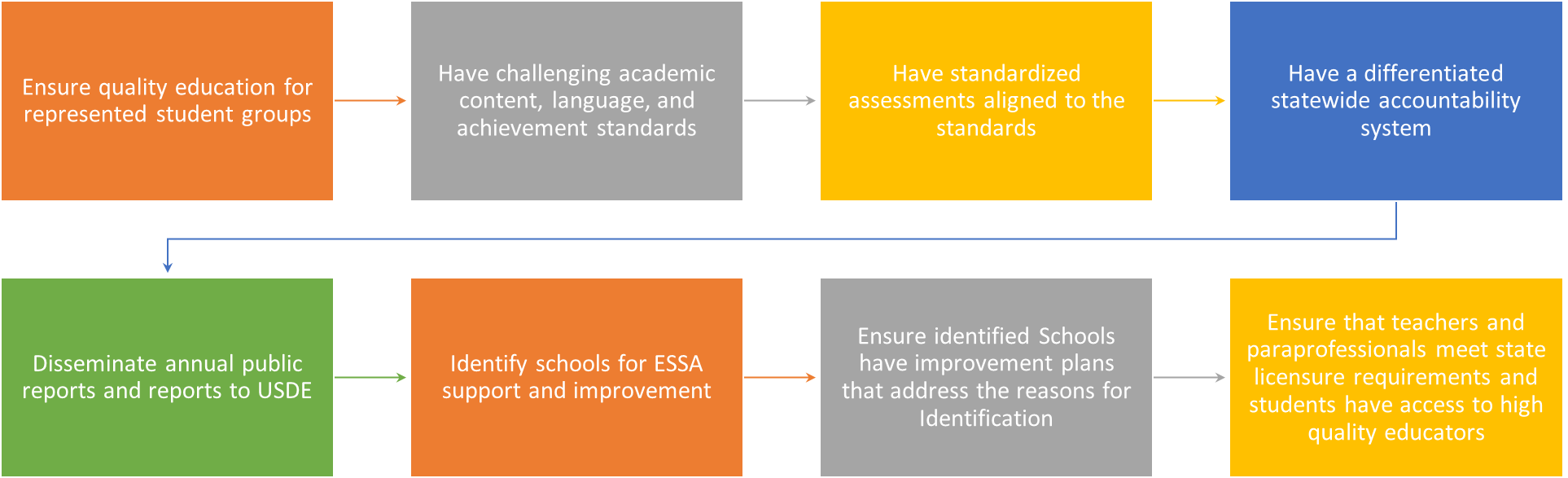 7
ESSER Overview
Elementary and Secondary School Emergency Relief (ESSER) Funds under the CARES, CRSSA, and ARP Acts – Funds for the purpose of responding to, preparing for, or preventing the spread of COVID-19 and addressing the impact it has had on education
ESSER I – Crisis Response: To provide schools, staff and students with the technology and infrastructure to accommodate remote learning environments caused by COVID-19.
ESSER II – Resuming/Sustaining In-Person Instruction: To provide schools staff and students with the resources and equipment to safely return to in-person learning environments for students.
ESSER III – Recovery from the Pandemic: To support schools, educators and students with resources and programming that address learning loss caused by COVID-19 and remote learning environments.
Examples of allowable uses
Coordination with public health
Purchasing educational technology
Training and supplies for sanitation
Mental health support
Summer school and after school programs
other activities to continue school operations and employment of existing staff
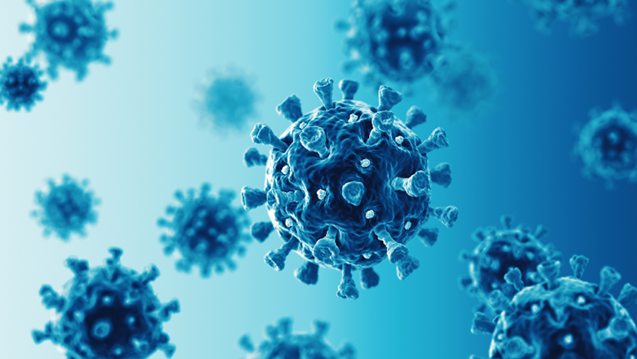 8
ESSER - SEA Responsibilities
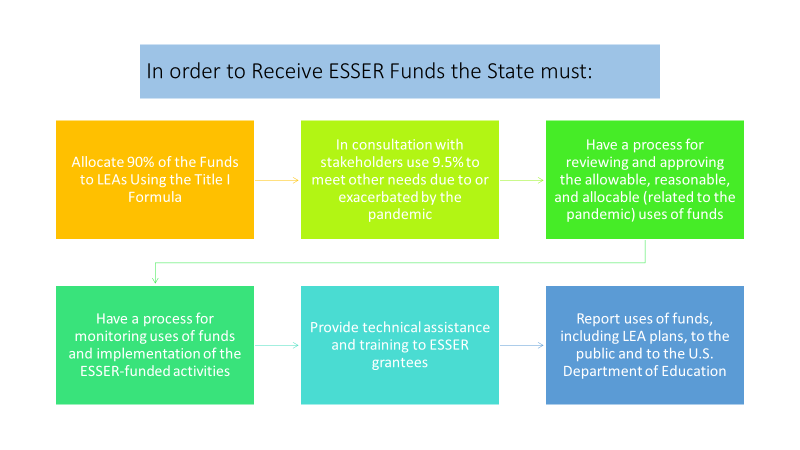 9
What We Do
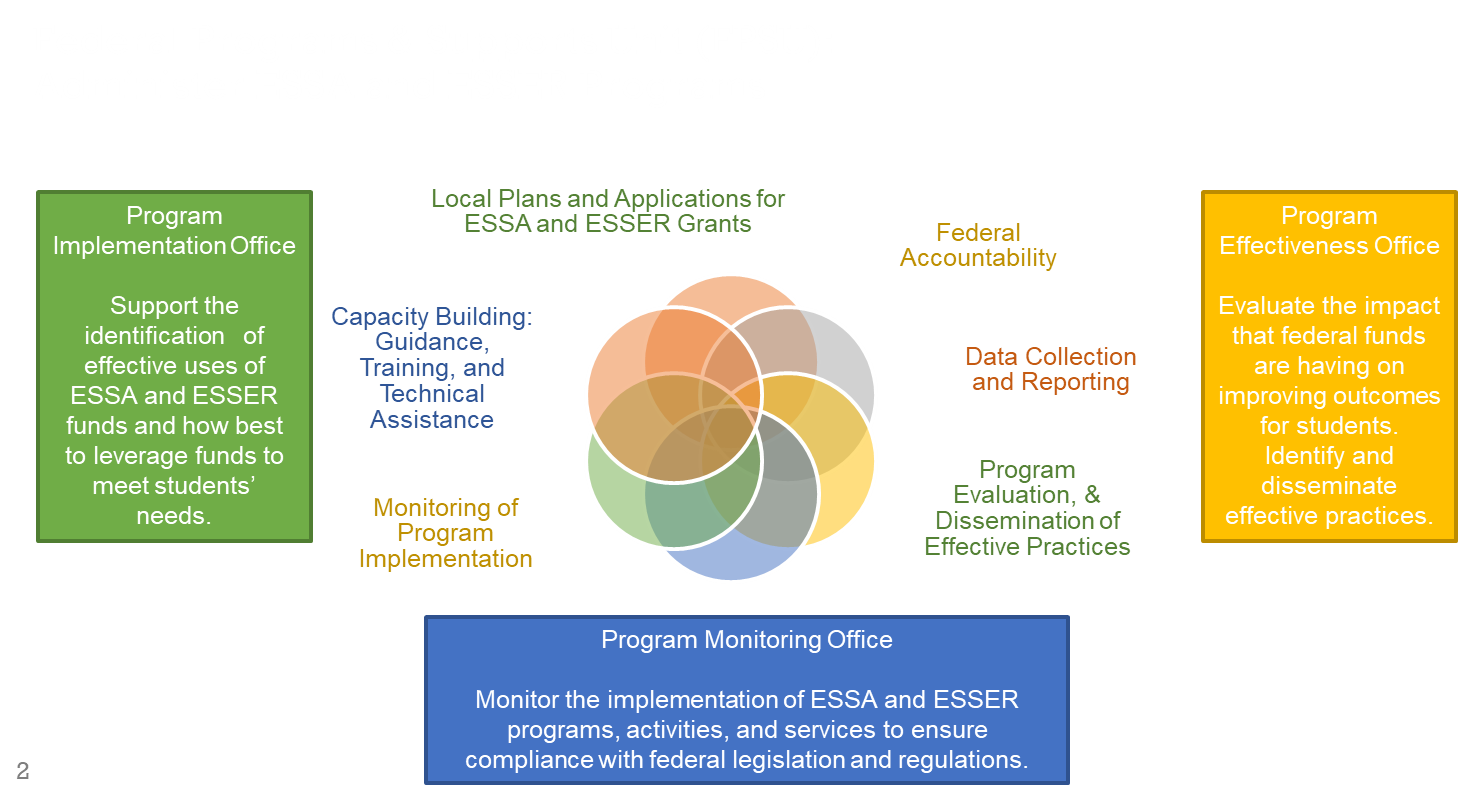 Federal Programs & Supports Unit
10
[Speaker Notes: School Quality and Support Division]
Regional Contact (RC) Role
The role of the regional contact is to be the main point of contact for questions about ESEA programs, including the Consolidated Application and monitoring questions.
When the RC does not know the answer, they can connect you with a content area expert who does.
Regional Contacts for your LEA/BOCES
If you have questions about ESSER contact your lead reviewer.
11
Regional Contacts
Metro Region: See RC webpage
North Central and Northeast: Evita Byrd and Nathan Hickman
Northwest and West Central: Karen Bixler and Rachel Temple
Pikes Peak: Tammy Giessinger and Laura Meushaw
Southeast and Southwest: Shannon Wilson
12
Key Resource for New Staff
13
What is the Launchpad?
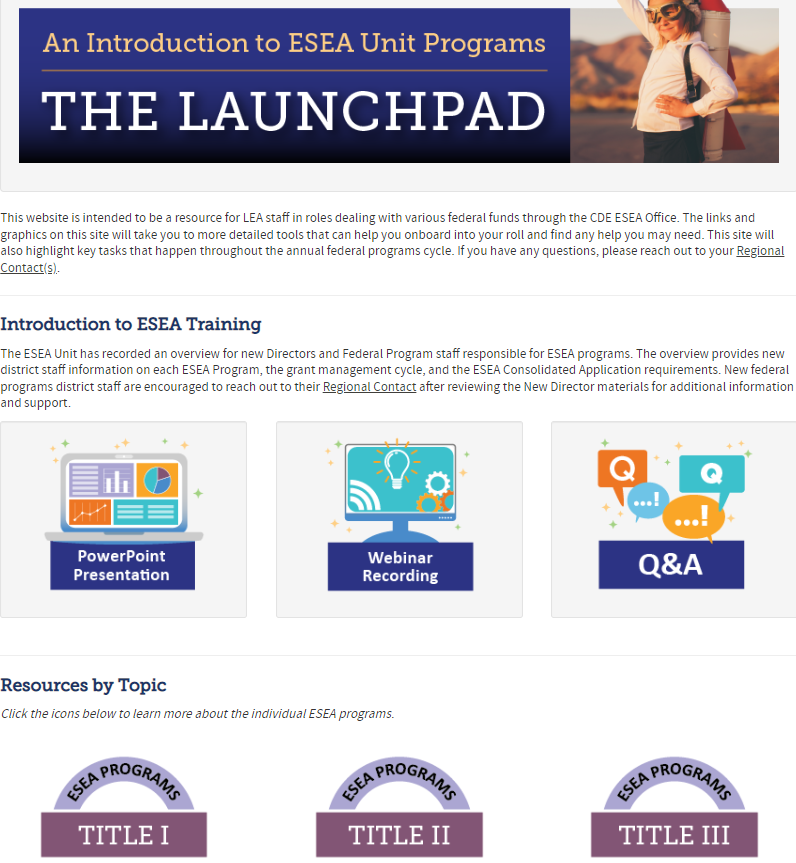 Starting point for new and current LEA staff to learn about ESEA Programs.
Highly encouraged to share this resource with new teammates in your LEAs.
14
[Speaker Notes: Shannon The Launchpad is a “one stop shop” geared towards LEA staff that may be new to ESEA programs or just wanting to learn about programs/processes in our office. 
We are hoping that it becomes an intuitive first step in learning about our programs.]
Program Introductions
All ESEA Title Programs & ESSER have independent Training Pages containing:
Key Terms & Concepts
Program Eligibility
Allowable Uses of Funds
Key Tasks & Deadlines
Resources
Use the links on the pages for a more detailed explanation of topics/terms.
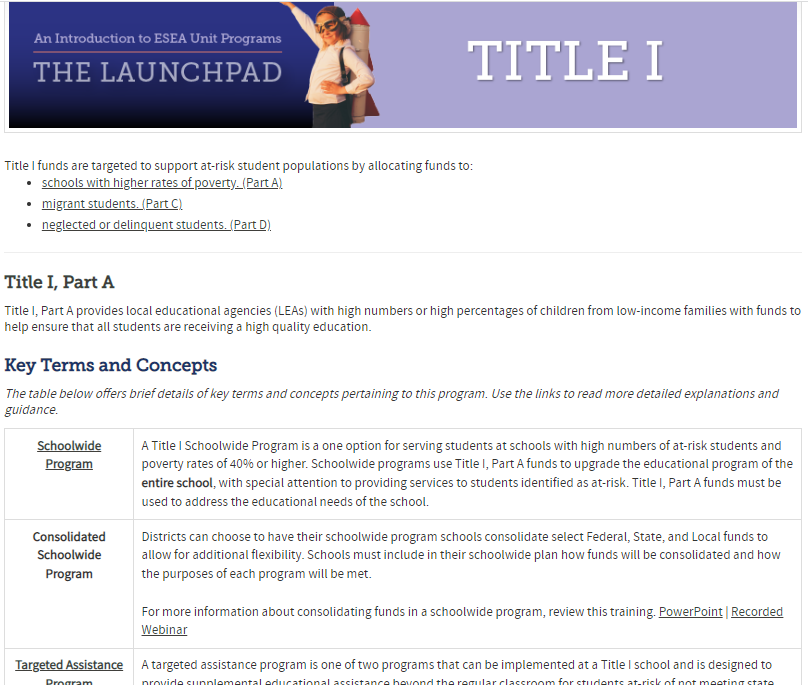 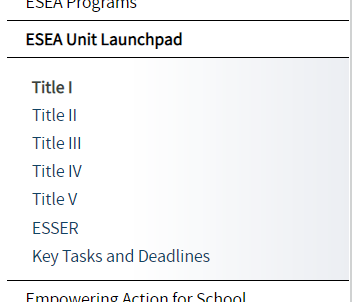 15
[Speaker Notes: Shannon]
Year at a Glance
The Year at a Glance is a timeline for managing federal programs
Include dates and resources for tasks throughout the year
Sortable by program 
Available as a live web version, editable Excel file, and printable PDF
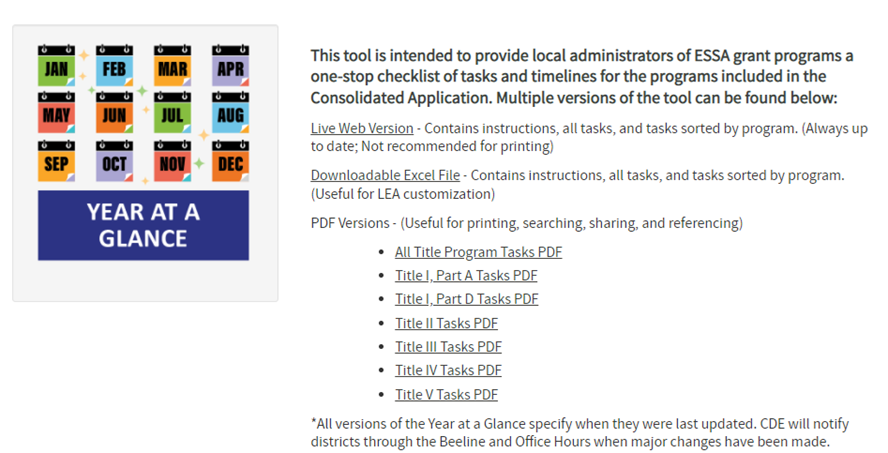 16
[Speaker Notes: Shannon]
The Elementary and Secondary Education Act (ESEA), reauthorized as the Every Student Succeeds Act (ESSA)
17
[Speaker Notes: Rachel through slide 28]
Your Roles and Responsibilities under ESSA
For ESEA formula funds (Includes Titles IA, ID, IIA, IIIA, IV, and V)
Conduct a needs assessment to identify and prioritize schools and student needs
Develop an LEA plan to address identified needs (every 3 years; submitted via Consolidated Application)
Stakeholder engagement in reviewing needs assessment, identifying priorities, and developing plans
Annually develop and submit an application for funds (Consolidated Application)
Ensure funds are supplemental to state and local funds
Ensure equitable distribution of state and local funds
Implement program as approved and in a manner that improves school outcomes, particularly for schools identified for support and improvement under ESSA
Revise and update application for funds if necessary (Post-Award Revisions)
Provide oversight of programs implemented by schools to ensure they meet ESSA requirements
Develop and implement written procedures and protocols for consistently managing the fiscal aspects of the grant
Evaluate the effectiveness of the programs in improving outcomes for students
Develop and disseminate school and LEA report cards (or reference CDE’s LEA report cards) and meet other reporting requirements
18
Consolidated Application
19
LEAs with Schools Identified for ESSA Support and Improvement
20
[Speaker Notes: LEA is responsible for approving TS and ATS schools.]
Title I, Part A: Improving the Academic Achievement of the Disadvantaged
Purpose: To ensure that all children have a fair, equitable, and significant opportunity to obtain a high-quality education and close educational achievement gaps.
[Speaker Notes: Comparability notes: The comparability requirement within the ESSA seeks to ensure that Title I, Part A funds are not used to provide services that would otherwise be paid for with State and local funds, thus undermining the supplemental nature of Title I, Part A funds.

Comparability requires that State and local funds are used to provide services that, taken as a whole, are comparable between Title I and non-Title I schools. SNS requires LEAs to distribute State and local funds to schools without taking into account a school’s participation in the Title I program. Though the source of funds for both fiscal tests are similar (i.e. State and local), situations may occur where the LEA satisfies the requirements within one while failing those of the other. For this purpose, CDE will not use comparability results to meet the SNS demonstration requirement.]
Title I, Part D: Prevention and Intervention Programs for Children and Youth who are Neglected, Delinquent, or At-Risk
Purpose:
Improve educational services for children and youth who are neglected (N) or delinquent (D), provide support in transition from institutionalization, prevent youth from dropping out/returning to correctional facilities.
22
Title II, Part A: Preparing, Training, and Recruiting, High-Quality Teachers, Principals and other School Leaders
Purpose:
Increase student achievement consistent with the challenging State academic standards and improve the quality and effectiveness of teachers, principals, and other school leaders
23
Title III, Part A: Supplemental Supports for English Learners (ELs)
Purpose:
Ensure ELs and immigrant children and youth attain English proficiency and develop high levels of academic achievement
Assist all ELs in meeting Colorado Academic Standards (CAS)
Establish, implement, and sustain effective English language development (ELD) programs designed to assist in teaching ELs
[Speaker Notes: Colorado’s Title III allocation is based on the number of ELs reported through the American Community Survey and U.S. Census data. CDE reserves 5% of its Title III allocation for the Immigrant Set-Aside grant (see corresponding guidance). Annual local education agency (LEA), including district or consortia, allocations are based on the number of English learners reported through the annual Student October Count. The previous Student October count informs the subsequent school year Title III allocation. An LEA or consortium allocation must meet or exceed $10,000 in order to apply for a Title III grant.]
Title III Immigrant Set-Aside
Purpose:
The Title III Immigrant Set-Aside grant is designed to support school districts that have experienced a significant increase in immigrant students over the past two years. This program provides enhanced instructional and supplemental support opportunities for immigrant students and their families. 
CDE determines local allocations based on the number and average number of immigrant students reported through the annual Student October Count in three school years prior to the current school year.
Title IV, Part A: Student Support and Academic Enrichment Grants
Purpose:
To improve academic achievement by increasing the capacity of states, LEAs, schools, and communities to:
Provide all students with access to a well-rounded education;
Improve school conditions for student learning; and
Improve the use of technology in order to improve the academic achievement and digital literacy of all students.
Title V: Rural Education Achievement Program (REAP)
Purpose:
To address the unique needs of rural school districts that frequently lack personnel and resources needed to compete effectively for federal competitive grants
To support LEAs that receive formula grant allocations in amounts too small to be effective in meeting their intended purposes
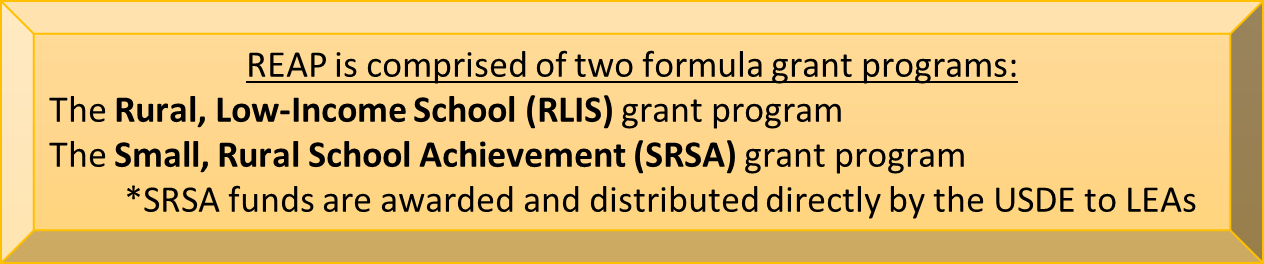 [Speaker Notes: LEAs can be eligible for both SRSA and RLIS and must choose one grant under which to receive funds in any given fiscal year.

List of eligible districts (Title V - Guidance Page) https://www.cde.state.co.us/fedprograms/ov/tvb#:~:text=Title%20V%2C%20Part%20B%20of,small%20to%20be%20effective%20in]
Elementary and Secondary School Emergency Relief (ESSER)
28
[Speaker Notes: Shannon]
ESSER Related Responsibilities
29
[Speaker Notes: Shannon]
Networking Time- Breakout Rooms
Share your contact information with your group in the chat
Everyone share:
Describe your role at your LEA 
What are your strengths and areas for growth within managing federal programs?
Ask the CDE staff member in your group any questions you have.
30
[Speaker Notes: Shannon]
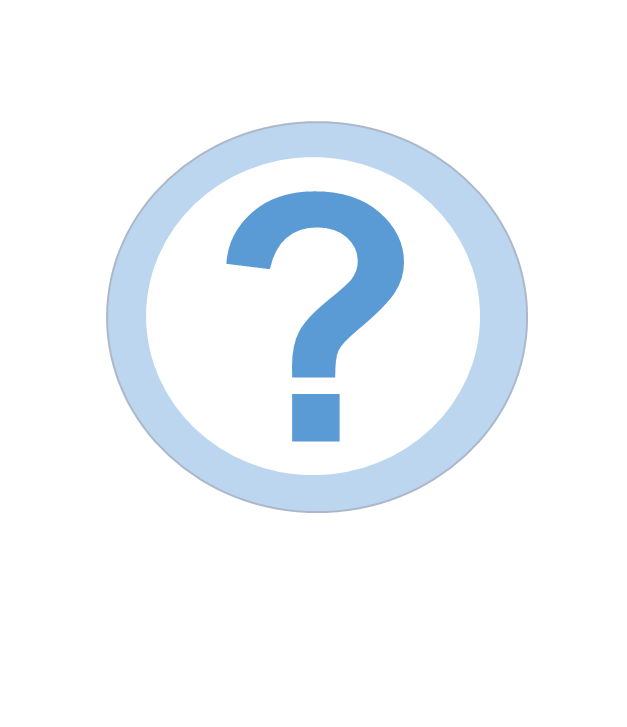 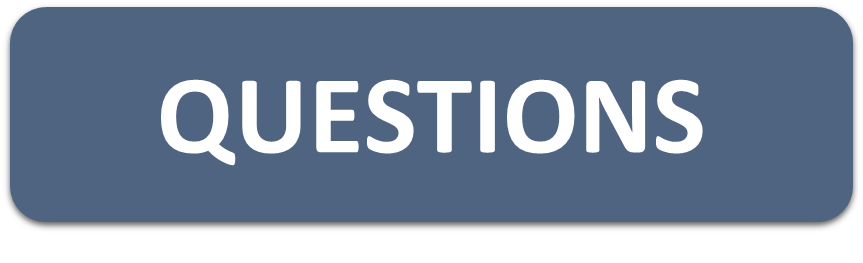 31
Questions
[Speaker Notes: Rachel through slide 37]
Additional Resources
ESEA Regional Contacts
New Directors’ Launchpad
Year-At-A-Glance
Monthly Newsletter – The Beeline
Email Emily Owen to be added to the listserv
Bi-weekly Office Hours
Opportunity to hear latest news, upcoming requirements, engage with other LEAs, and ask CDE staff questions
Every other Thursday, from 2:00 to 3:30 [Next Office Hours, November 17, 2022]
Register in advance
Email Emily Owen with any questions or topics for upcoming meetings
32
Federal Programs and Supports Unit (FPSU)Administration
33
Federal Programs and Supports Unit (FPSU)ESEA Program Specialists
34
Federal Programs and Supports Unit (FPSU)ESSER Program Specialists
35
Federal Accountability, Program Evaluation, and Reporting Specialists
36